English for Effective Communication
Oxford, 2015. augusztus 3-14.
Szabolcsné Sas Ágnes
A csoport létszáma: 10 fő
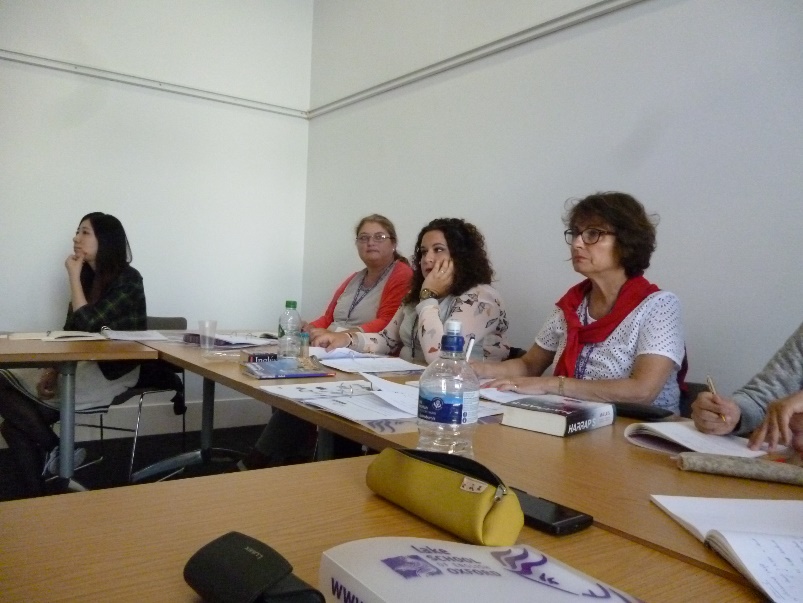 1 francia, 
1 japán, 
1 kínai, 
1 lengyel, 
2 magyar, 
1 német, 
1 olasz, 
2 spanyol
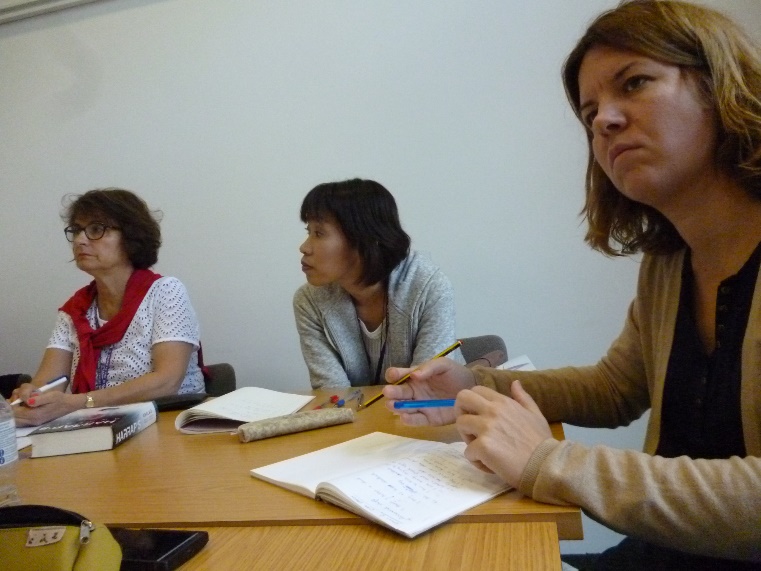 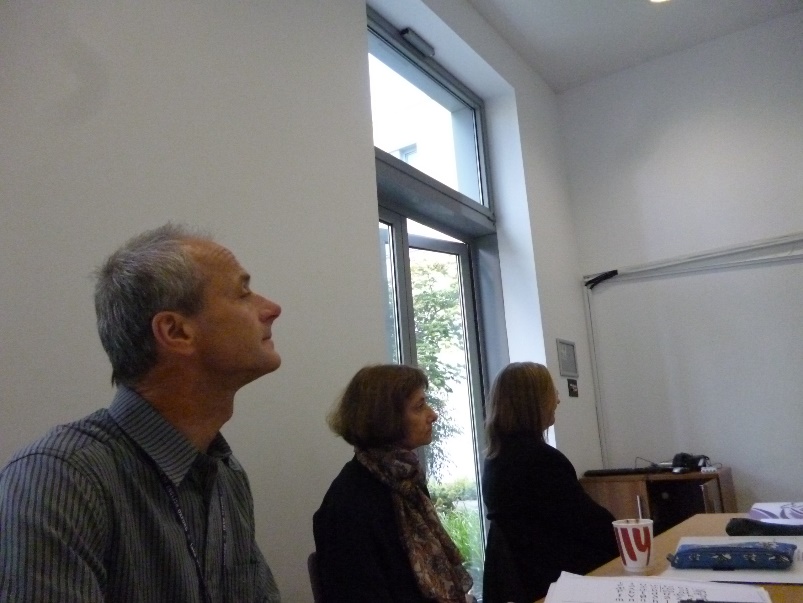 A kurzus témái:
Hétköznapi társalgás – üdvözlések, társalgás indítása, elakadt társalgás folytatása, reakciók a partner közléseire
Telefonbeszélgetés, levél és email nyelvezete hivatalos és közvetlen stílusban
Szinonimák és antonimák gyűjtése
Fordulatok, szólások, közmondások és azok értelmezése
Rétegnyelvek
Miért nehéz az idegen ajkúak számára megérteni az anyanyelvi beszélőket – kiejtés, szavak összevonása – film- és rádióbejátszások megértésére törekvés
Nyelvtani problémák tisztázása
Prezentáció összeállítása 
Az angol nyelvterülettel kapcsolatos ismeretek
Az órákról, a tanárról, követő segítségről:
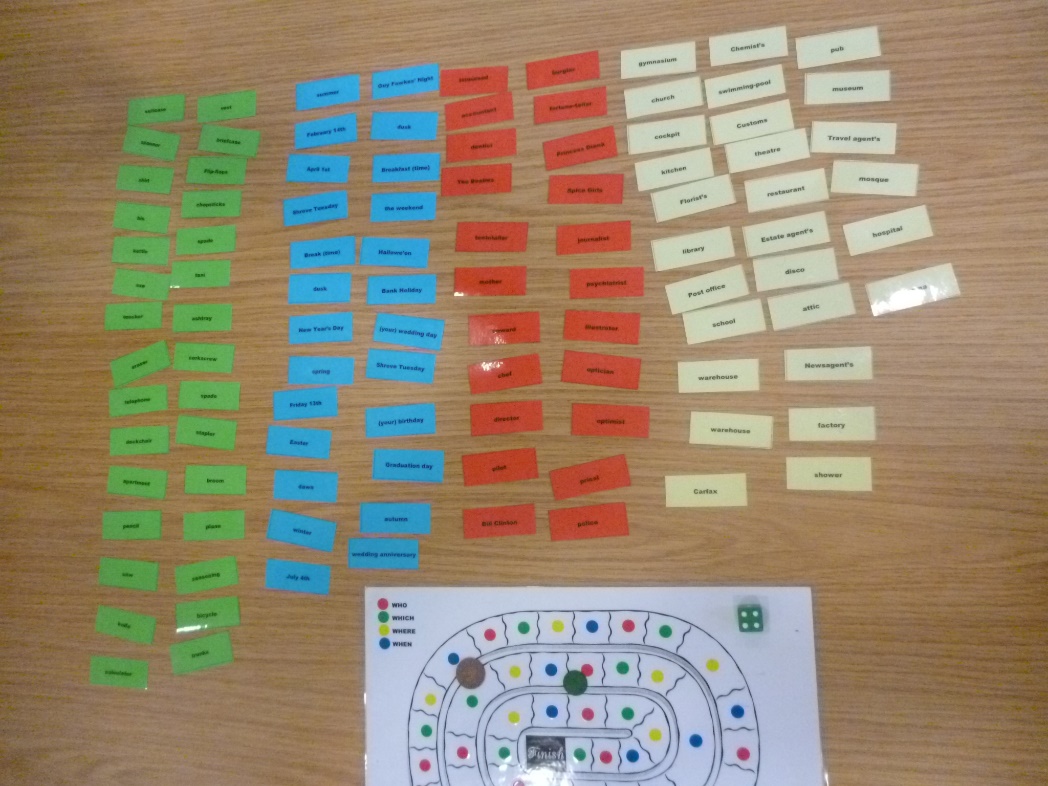 Felkészült tanár. 
Jól felépített, gördülékeny órák.
Beszédközpontúság.
Zömmel páros- és csoportmunka.
Érdekes didaktikai játékok.
Remek hangulat. 
Tanácsok, módszerek kipróbálása hatékony tanuláshoz.
Egy éven keresztül hozzáférés az internetes oktatóanyaghoz.
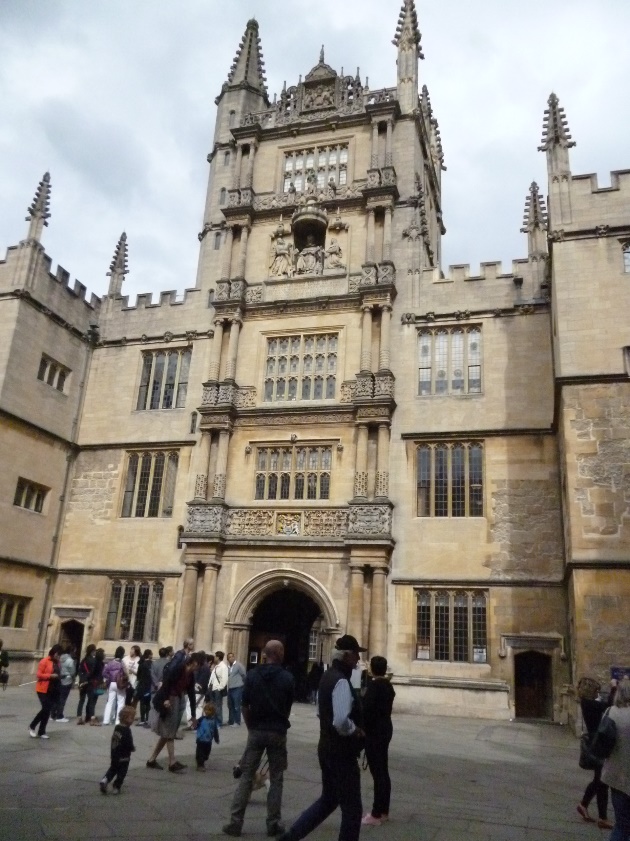 Kulturális programok
Történelmi séta Oxfordban
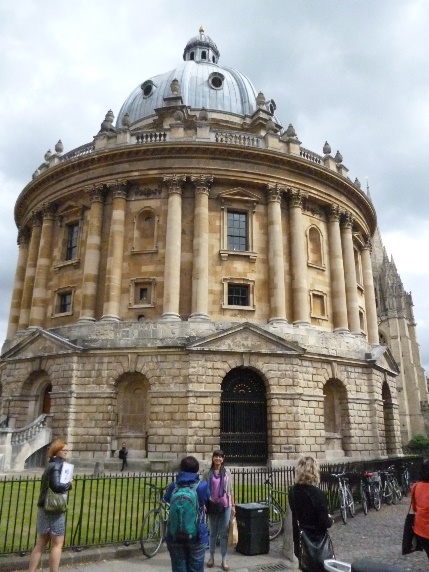 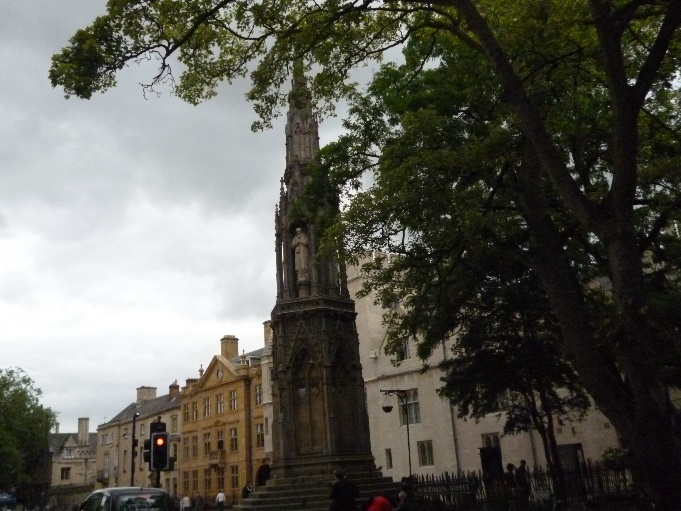 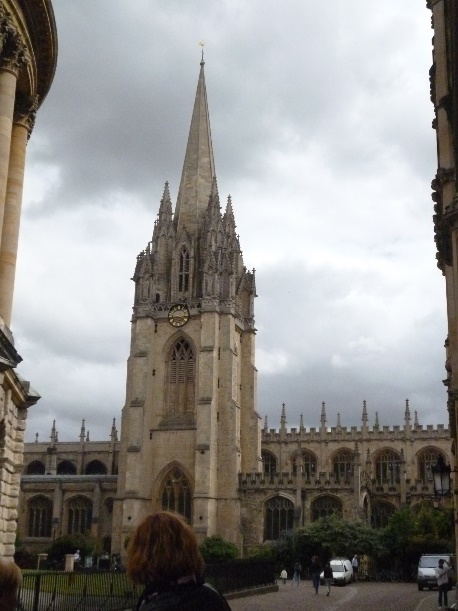 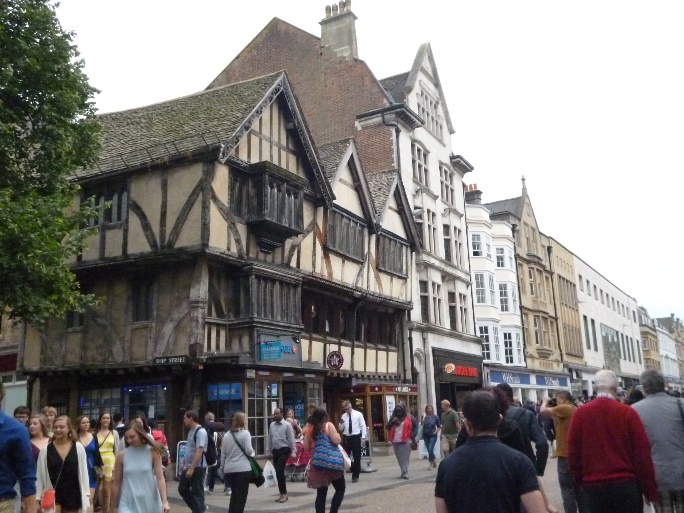 Kulturális programok II.
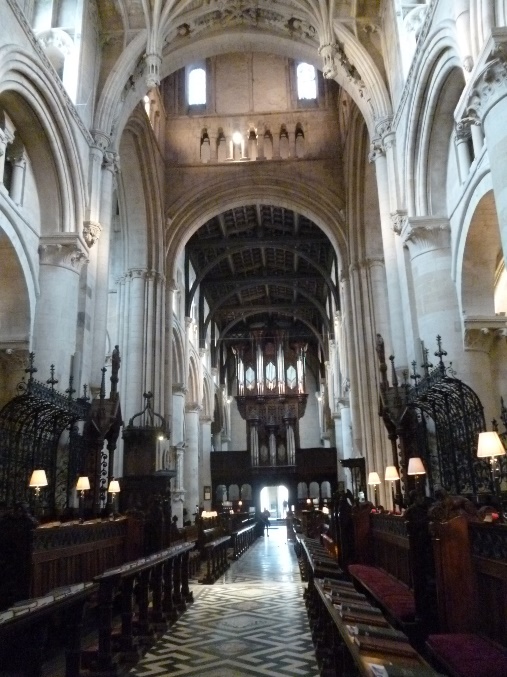 Christ Church College
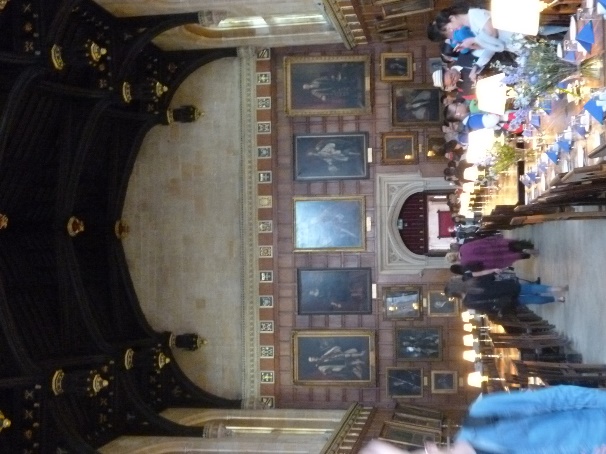 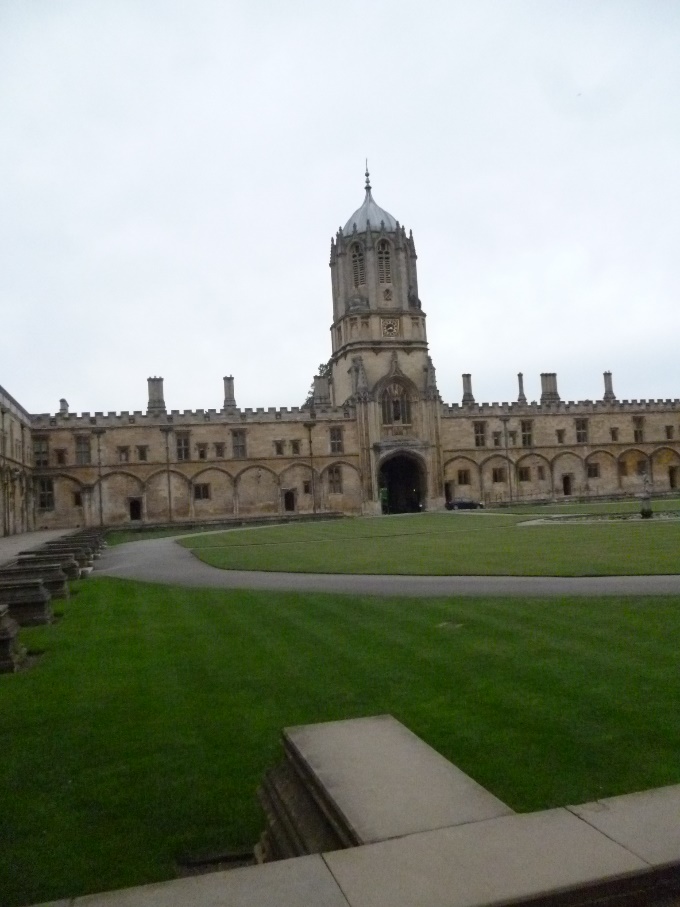 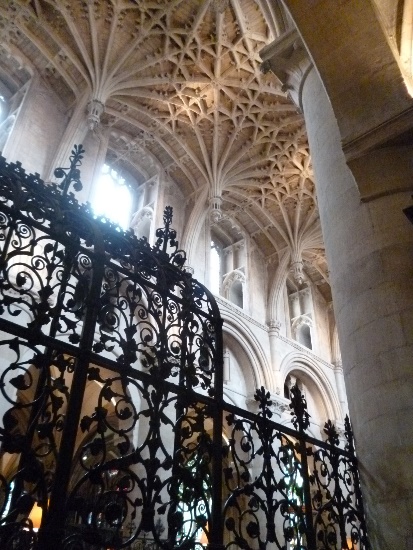 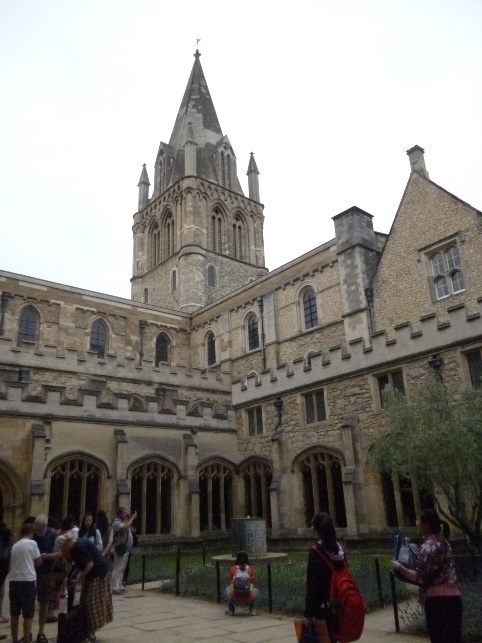 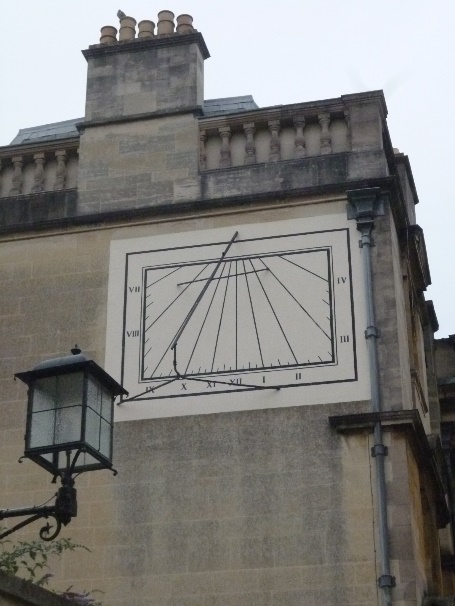 Ismerkedés a pubokkal, az angol sörrel
Szociális program az iskolával
Head of the River




The Red Lion
Egyéni felfedezések csoporttársakkal
Turf Tavern



The Crown
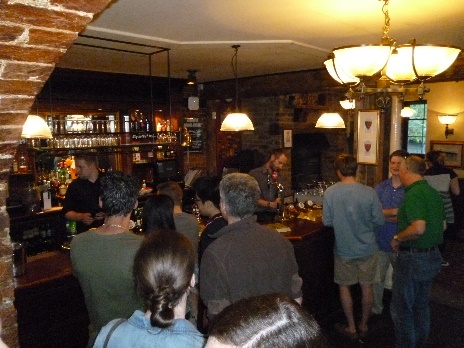 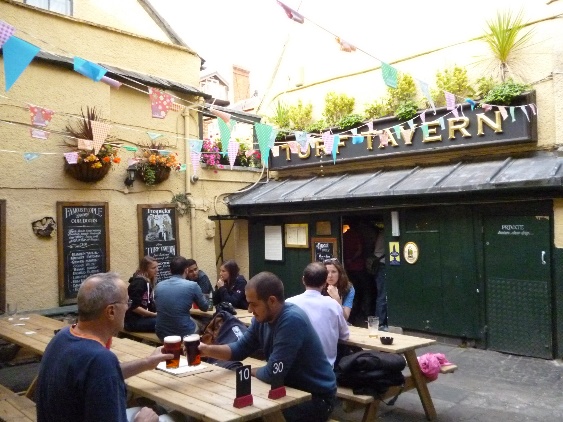 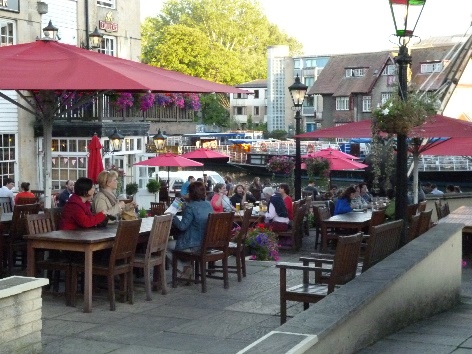 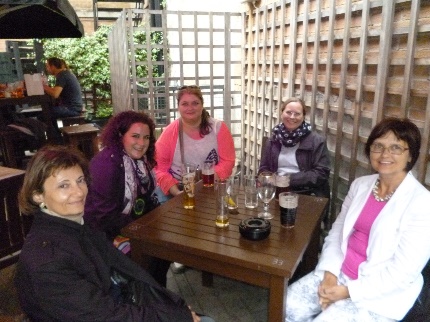 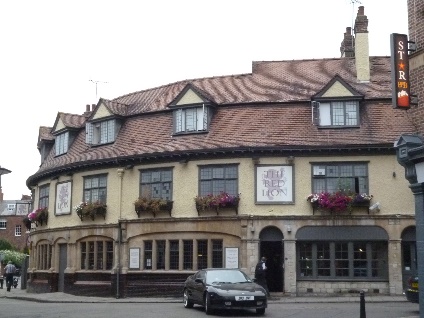 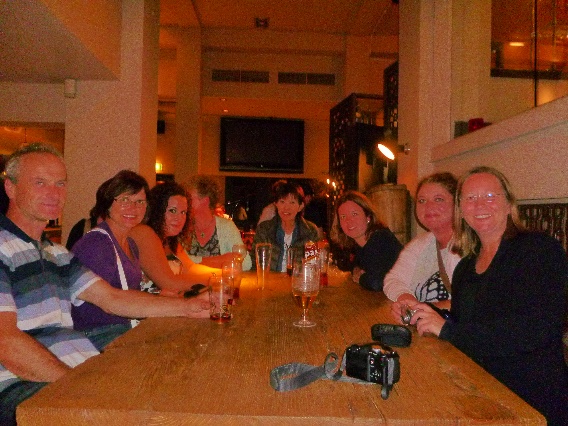 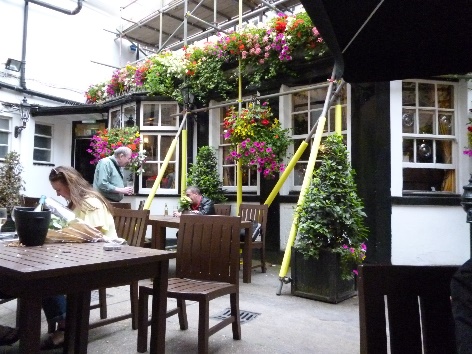 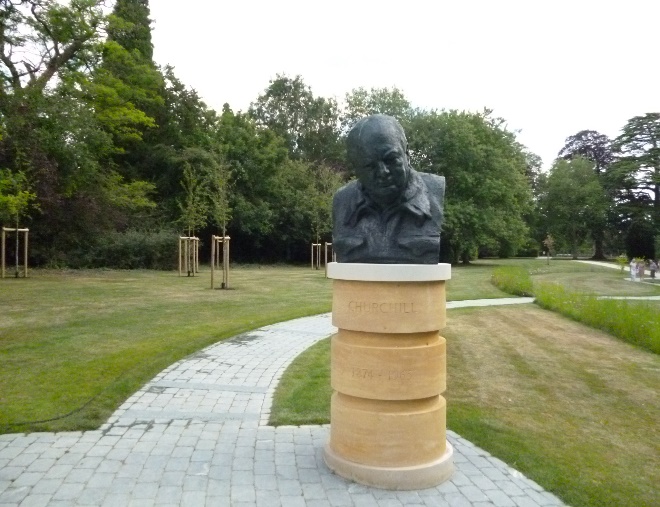 Egyéni kirándulások:
Woodstock – Blenheim-kastély: Churchill szülőhelye
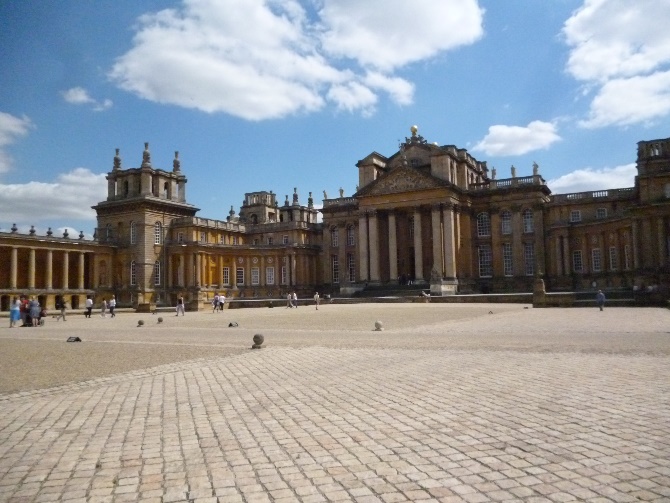 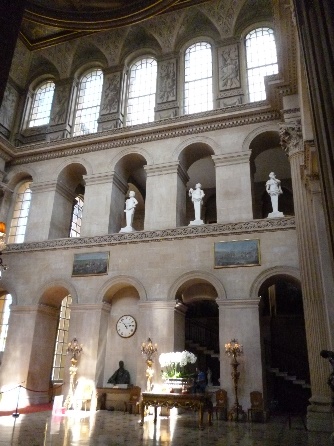 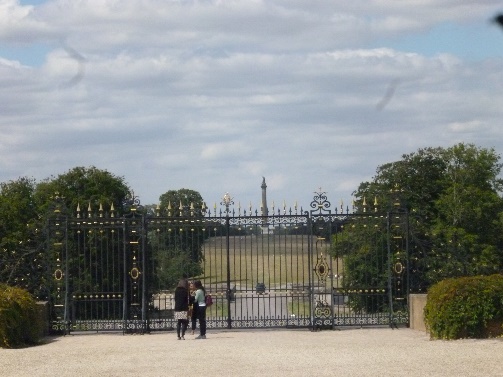 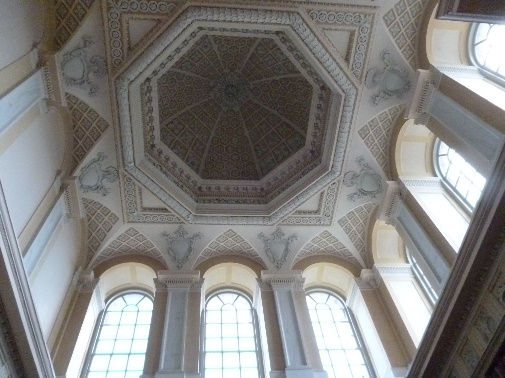 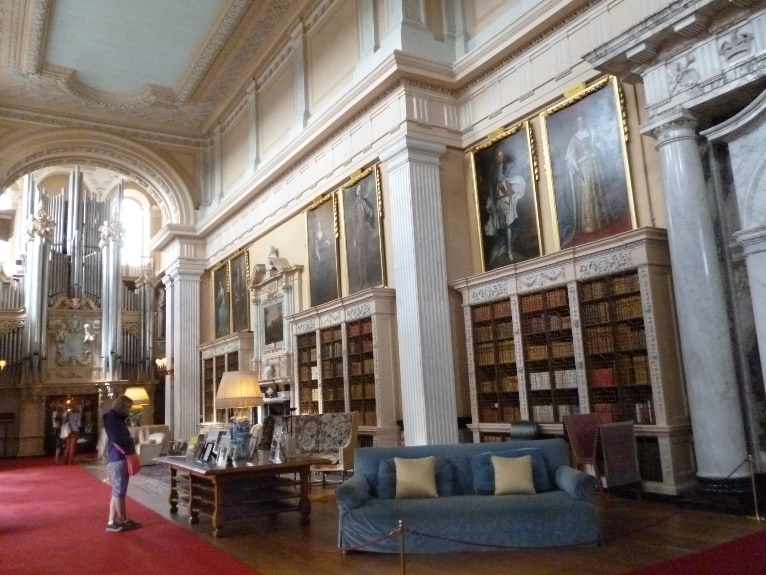 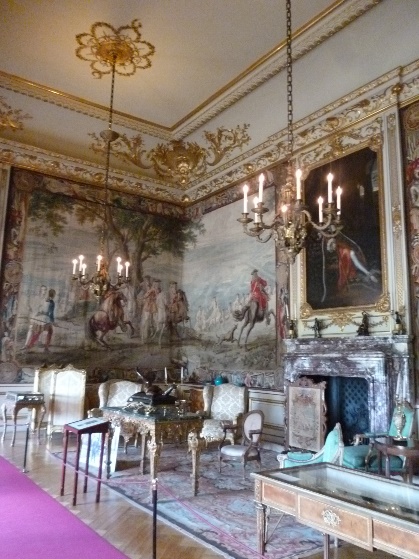 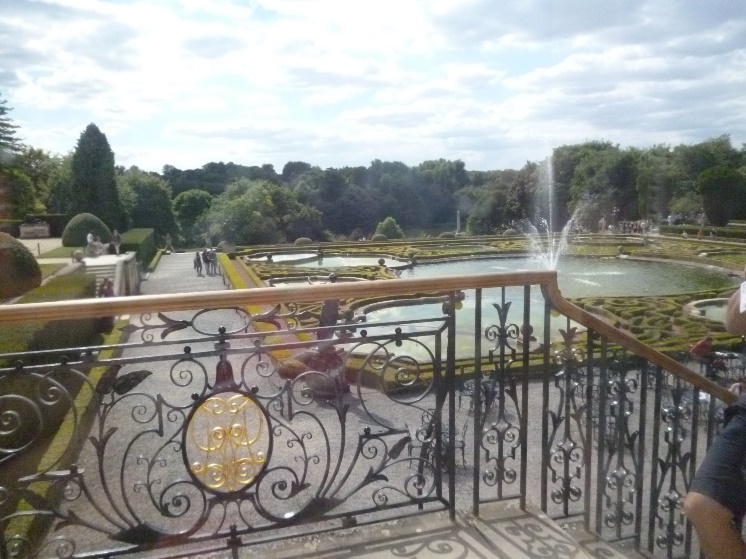 Salisbury - Stonehenge
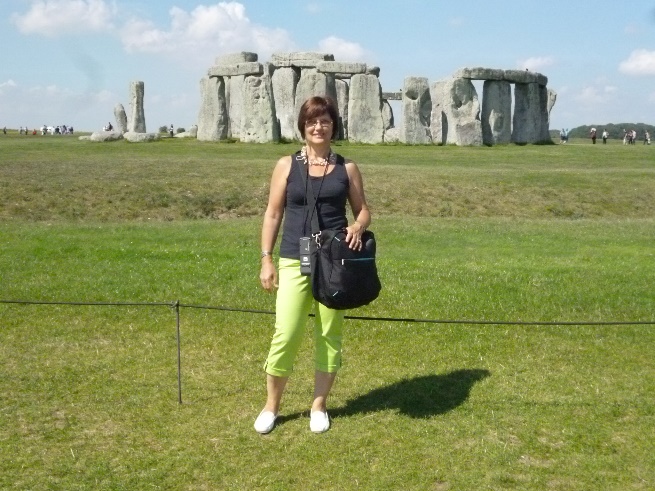 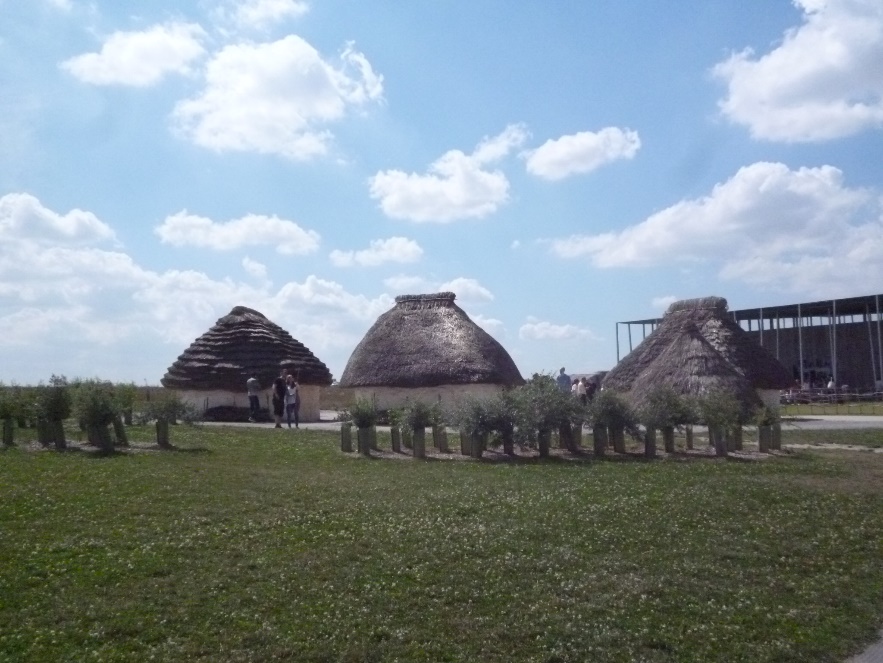 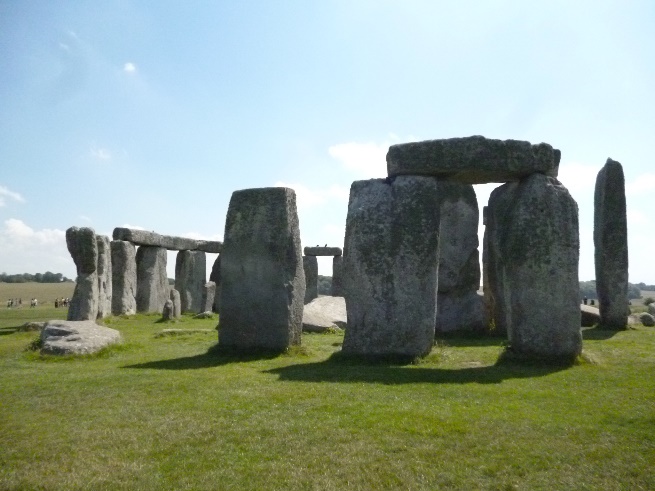 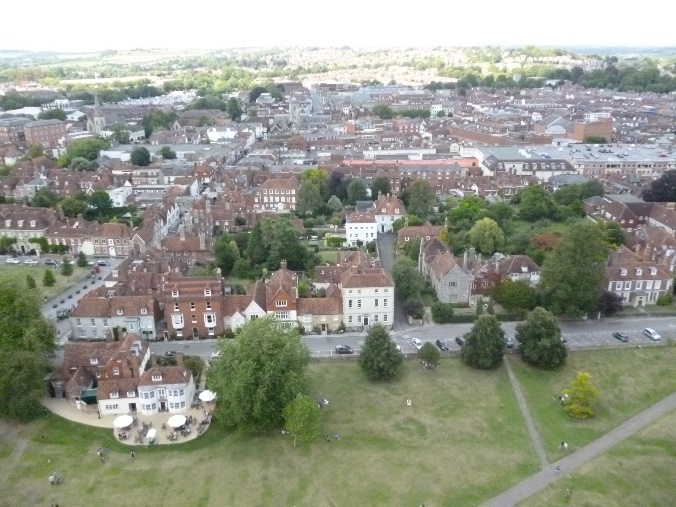 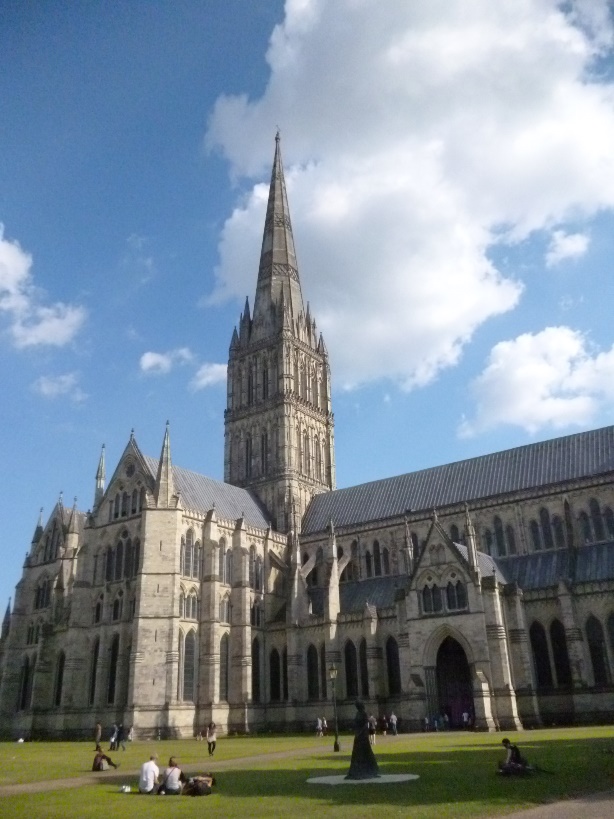 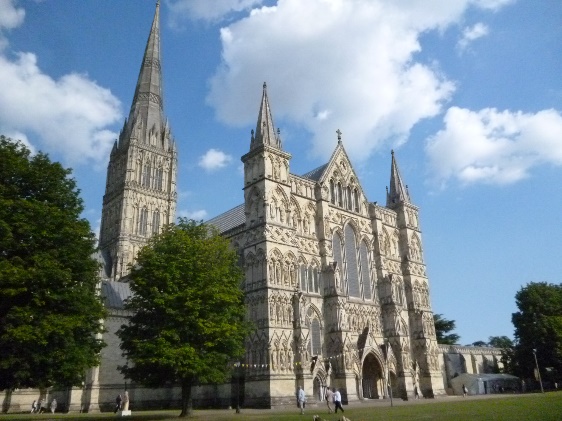 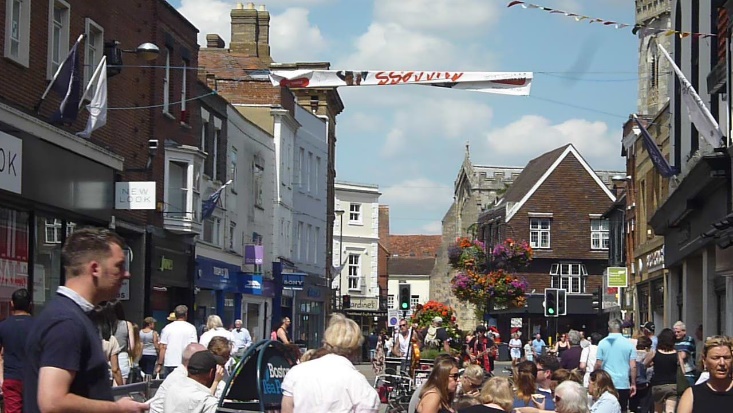 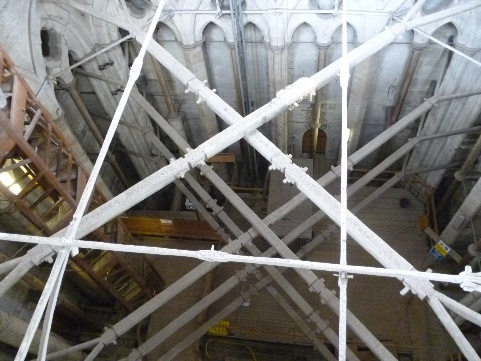 Stratford-upon-Avon – Shakespeare szülővárosa
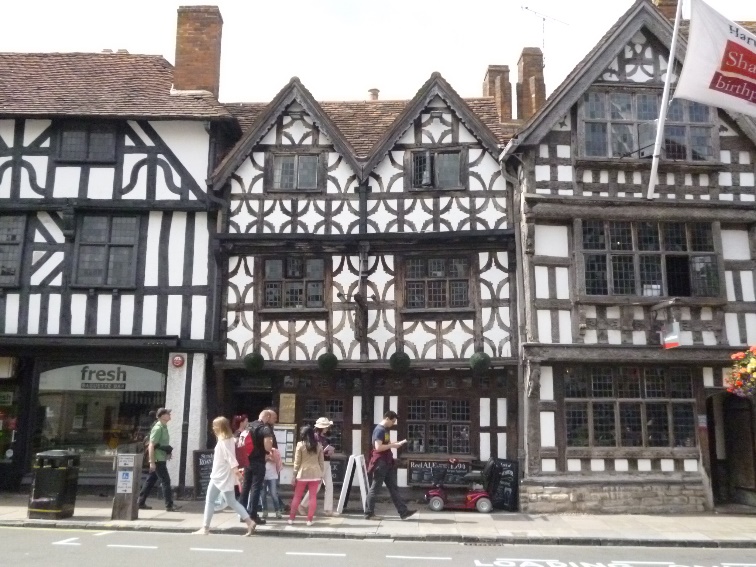 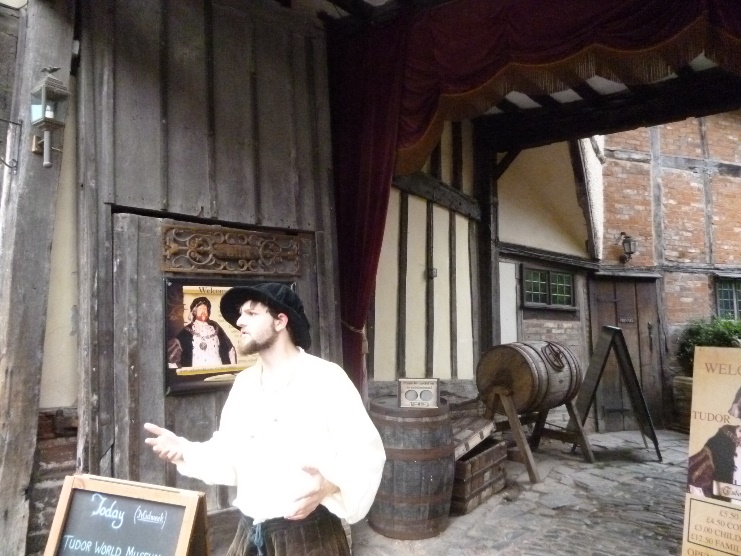 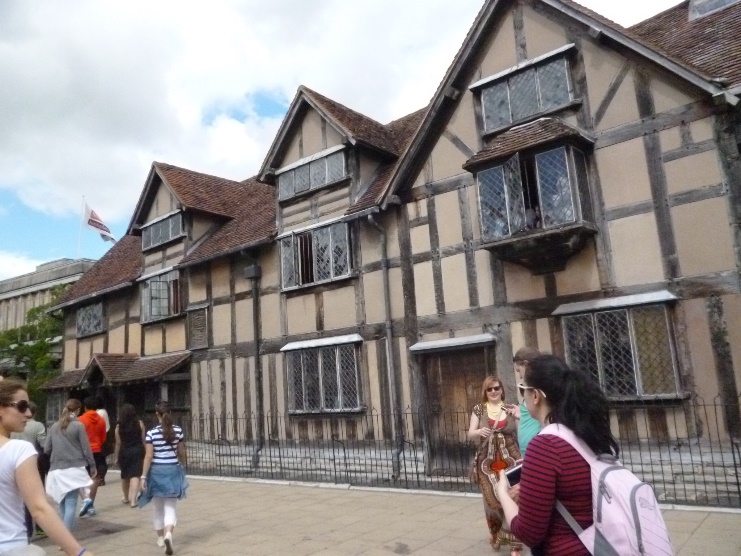 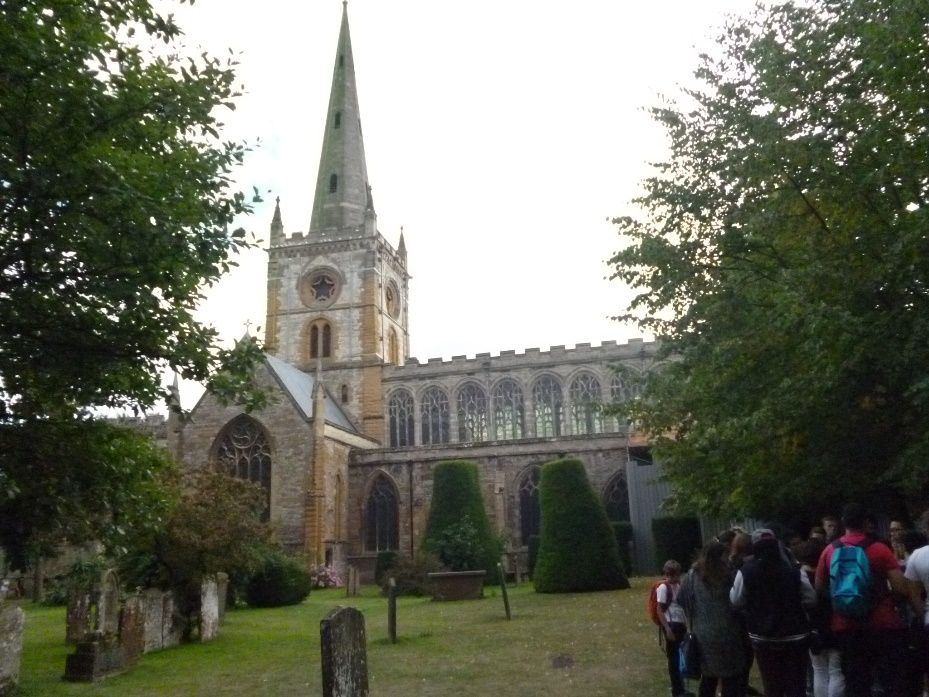 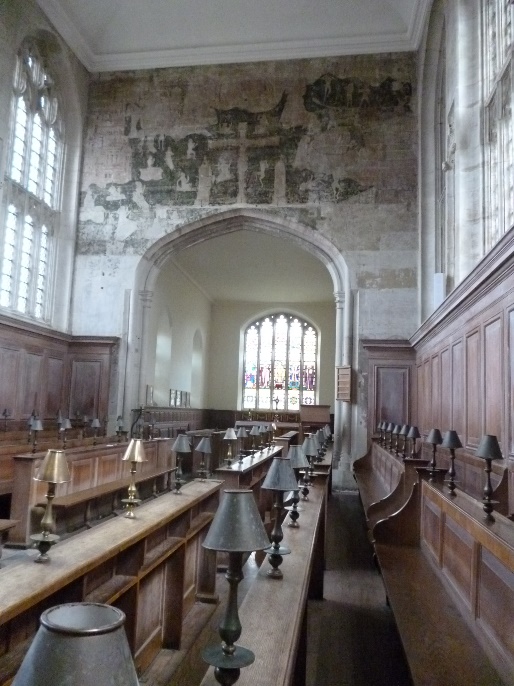 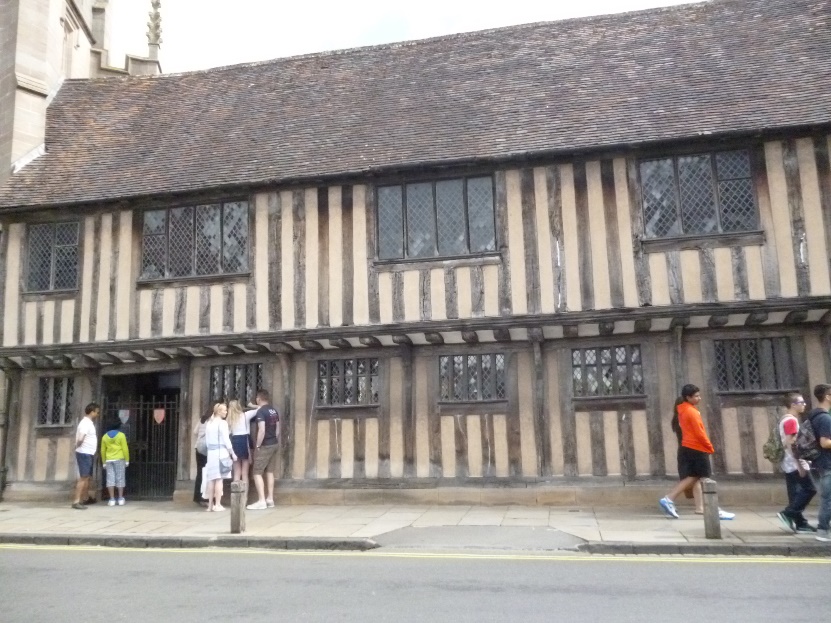 Szállás családnál
Alsó középosztályba tarozó szülők 2 kamasz gyerekkel
Külön szoba közös fürdőszobahasználattal
Félpanzió
Hétköznapi élet megismerése
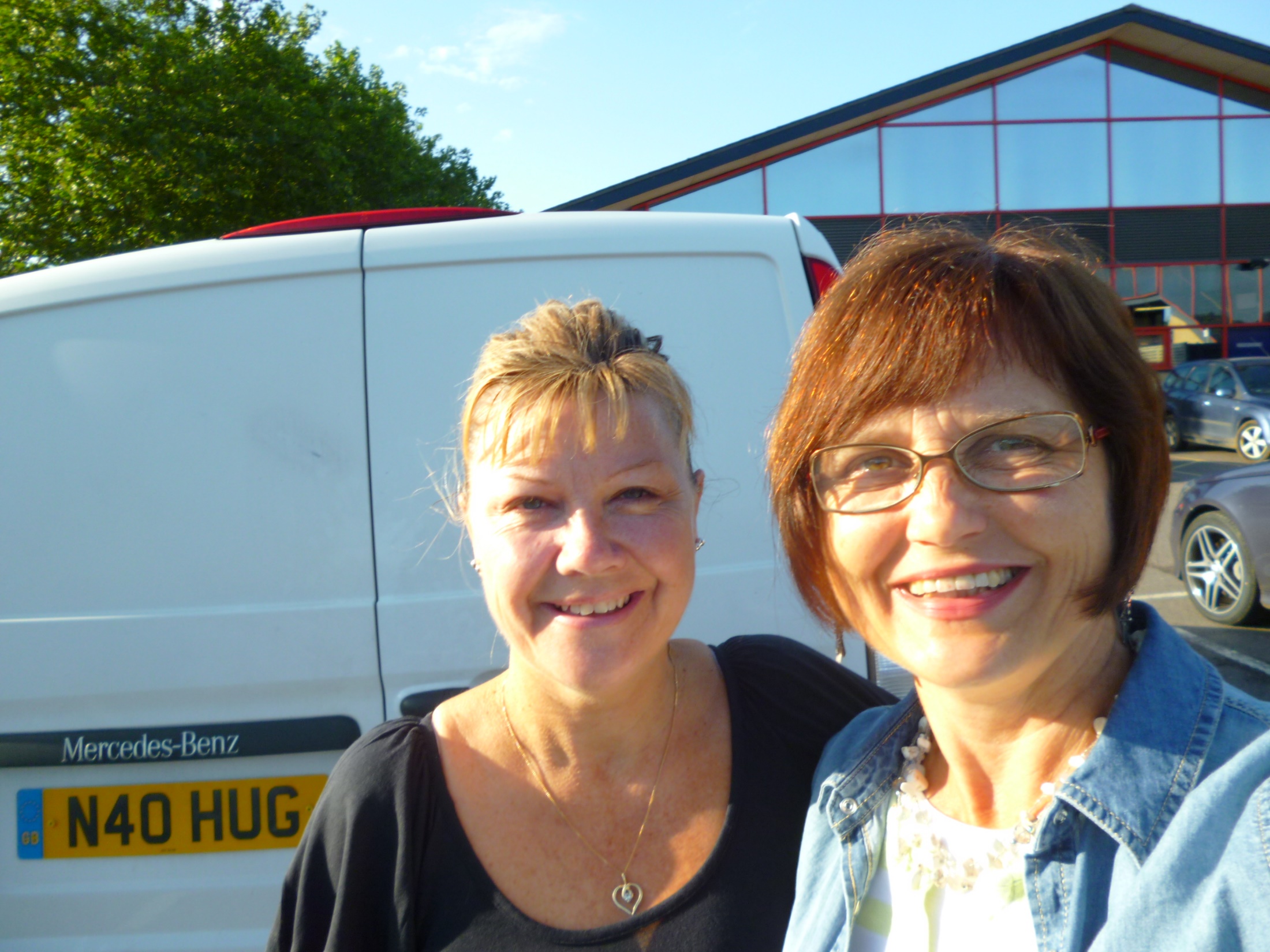 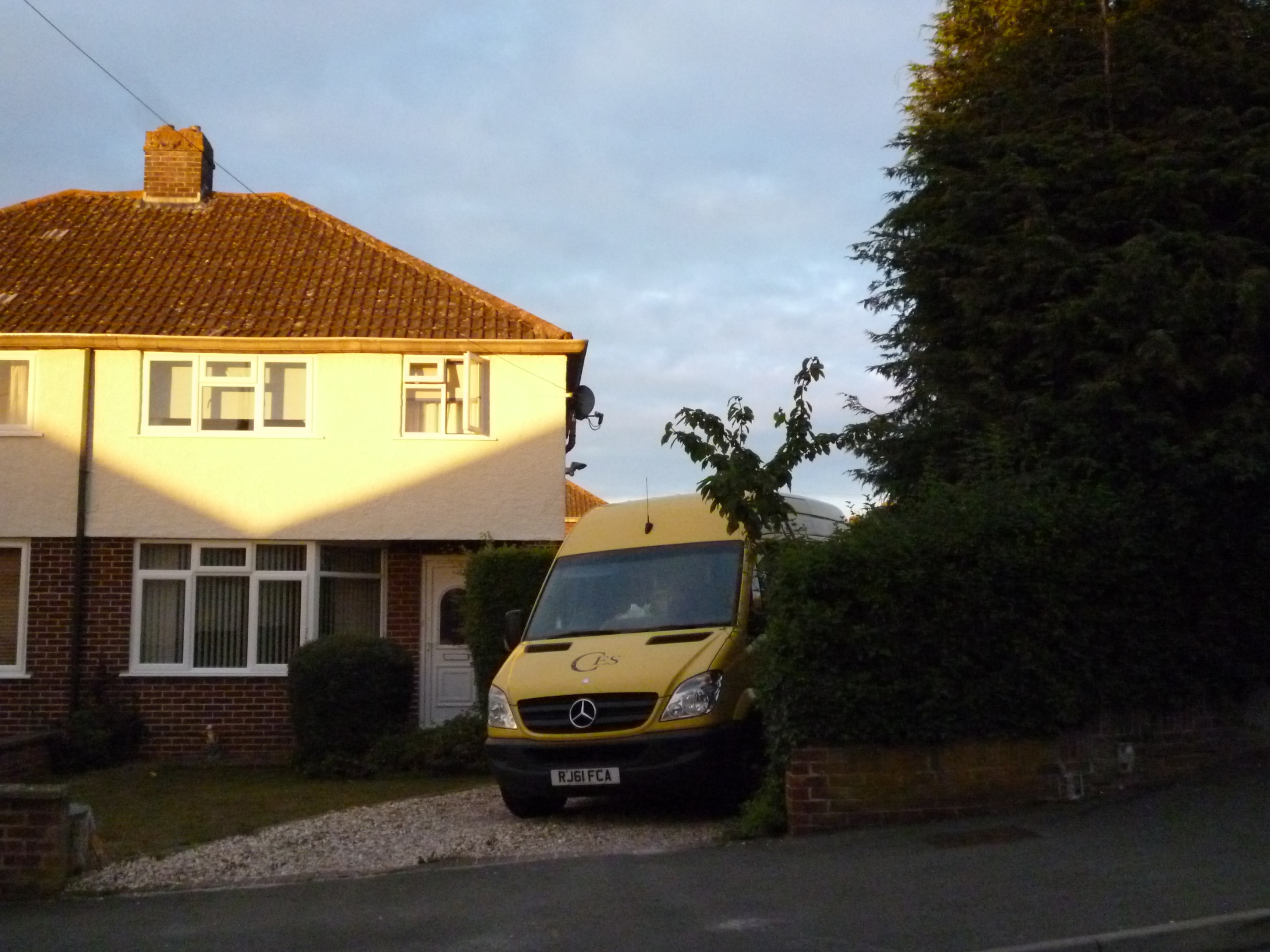 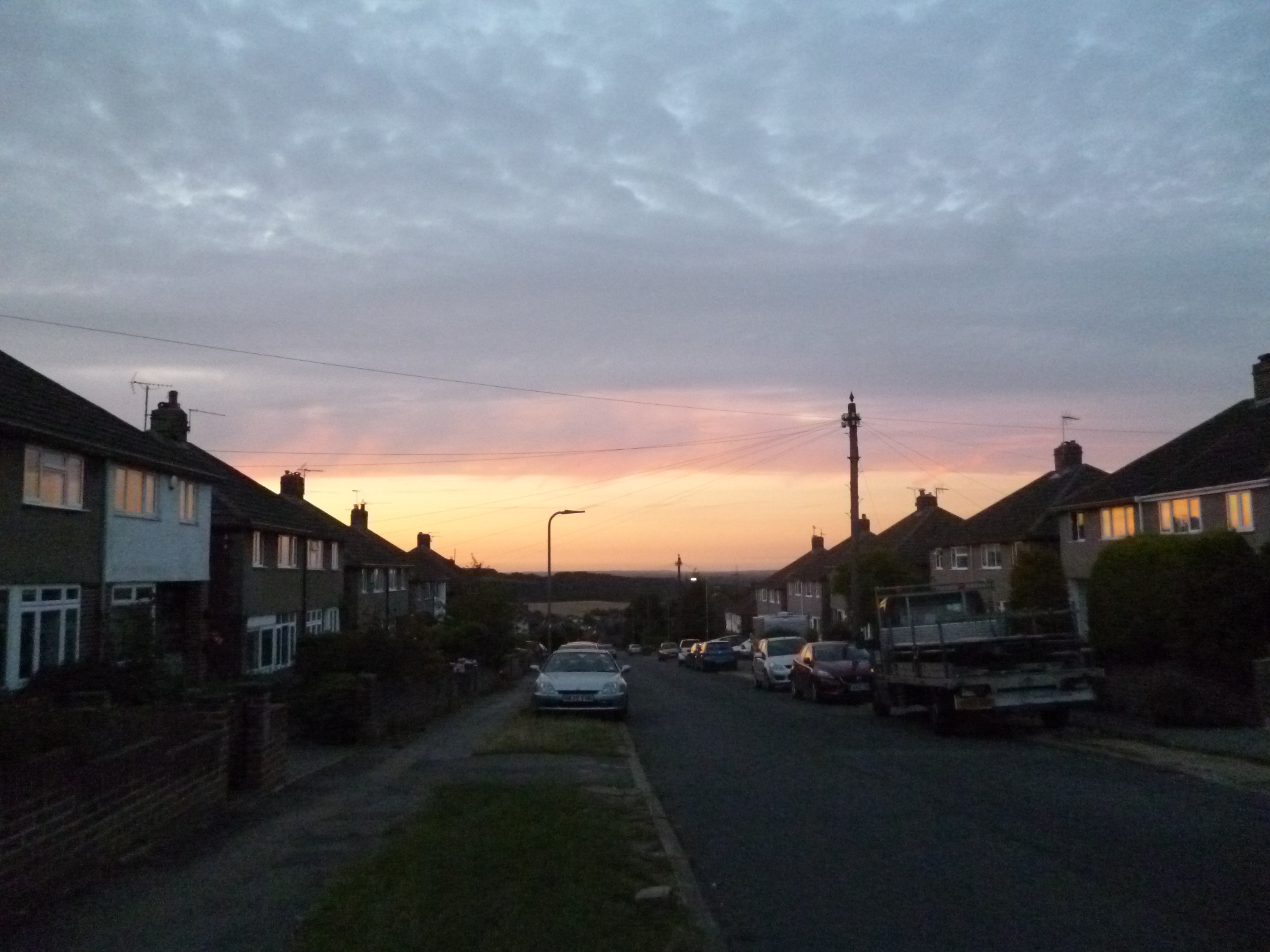 London
Buckingham Palace





Madame Tussaud Panoptikuma
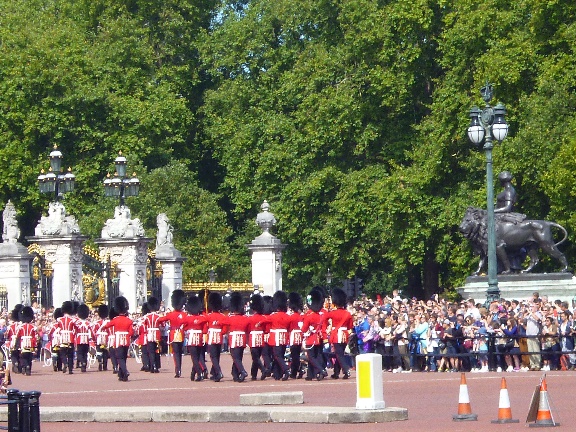 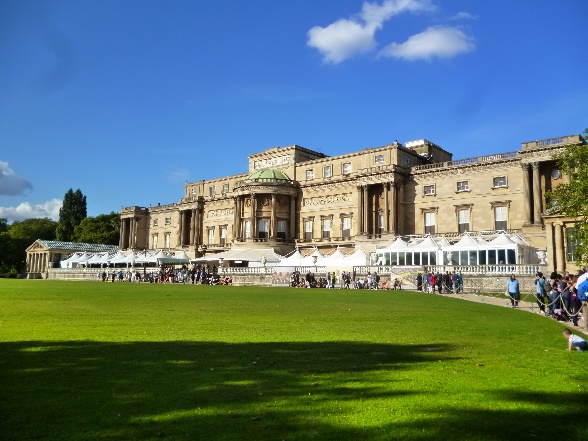 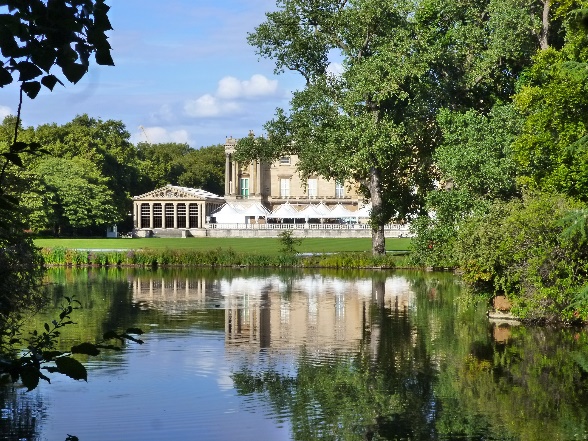 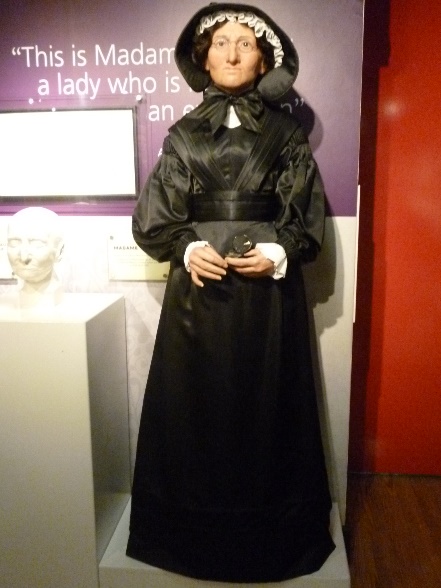 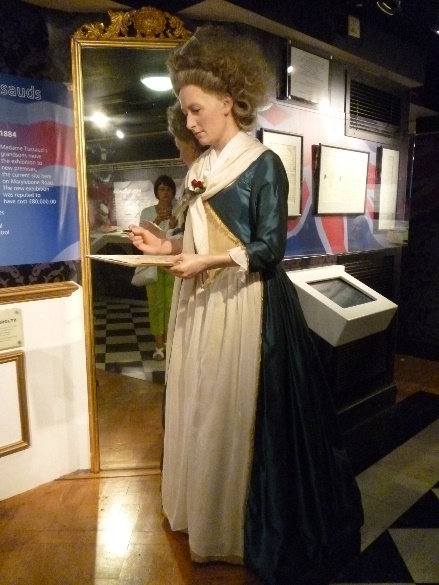 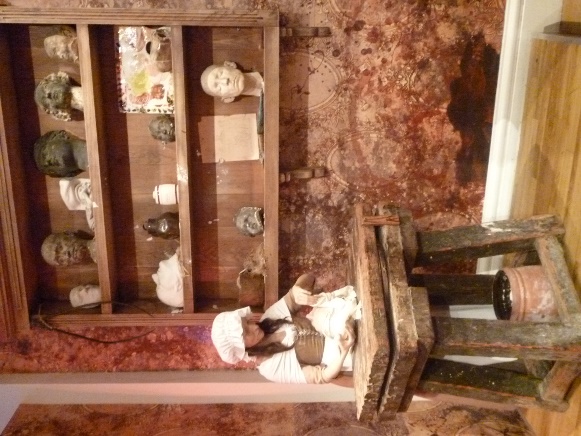 Shakespeare’s Globe Theatre






Esti séta
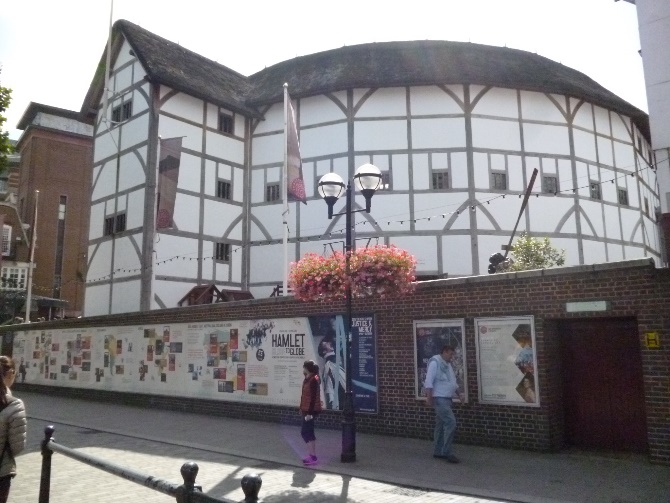 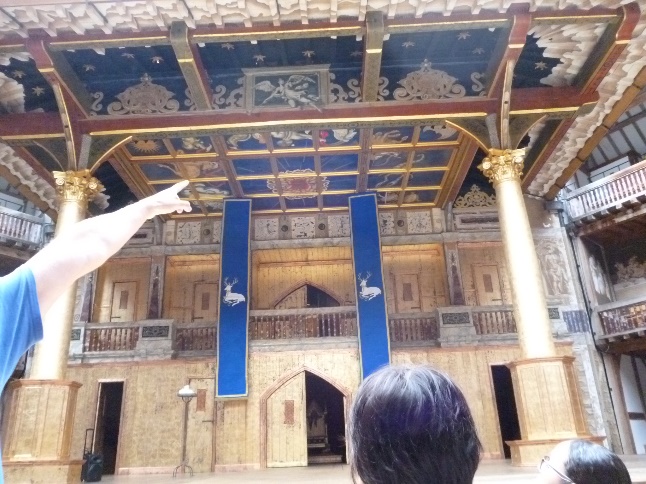 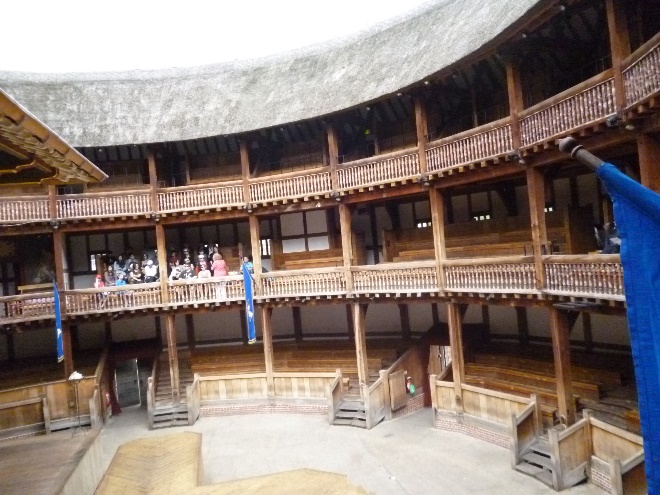 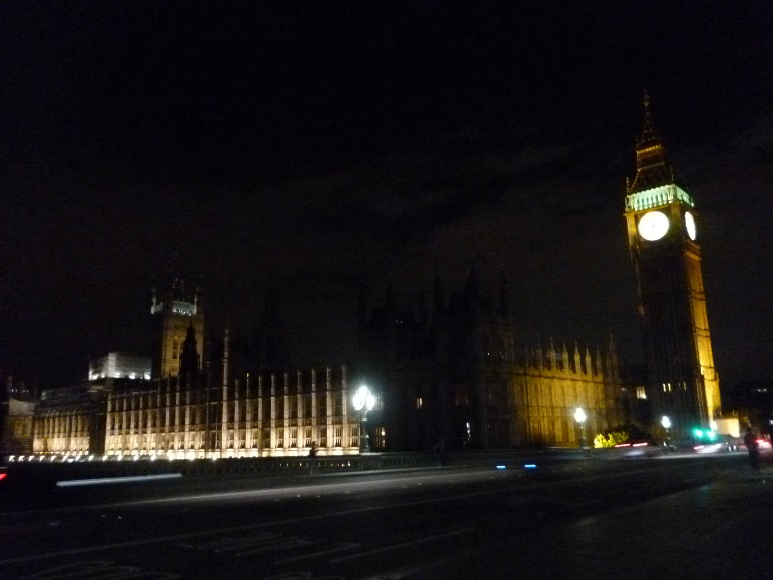 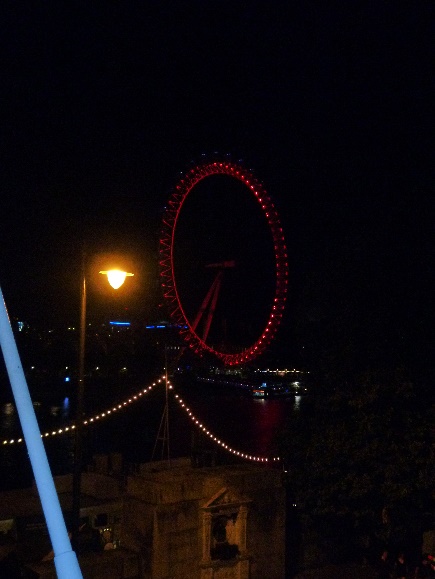 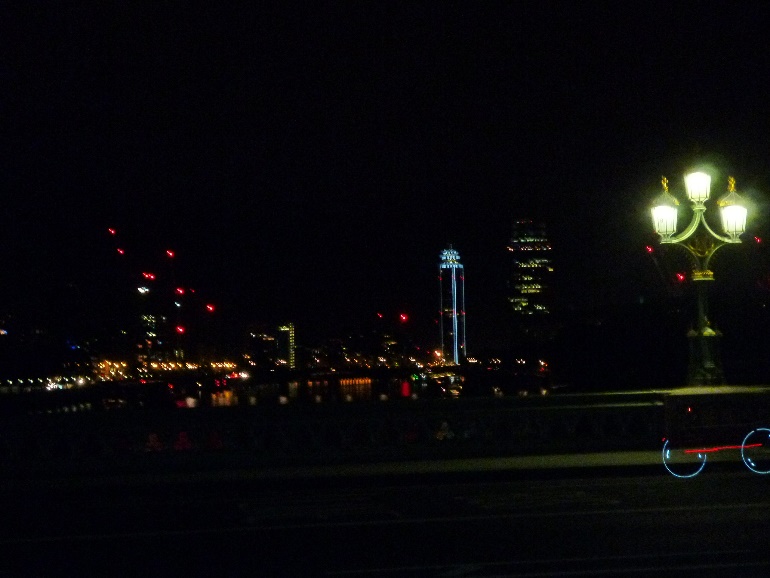 A Big Ben éjféli harangjátéka